TRƯỜNG TIỂU HỌC ÁI MỘ A
Bài giảng điện tử Tiếng Việt lớp 2
Ôn tập và đánh giá cuối học kì 2 (tiết 3)
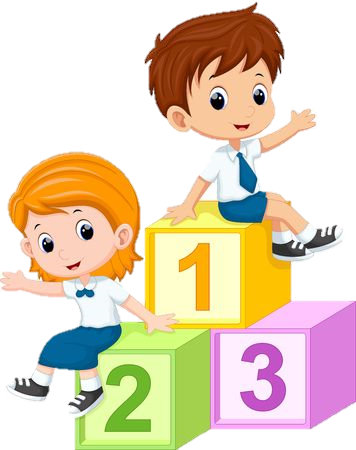 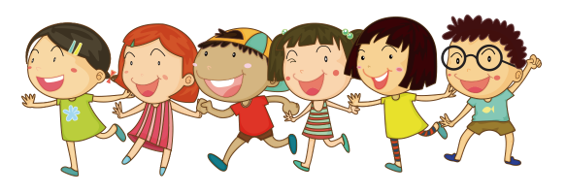 Thăm bạn ốm
3. Đọc bài thơ dưới đây, trả lời câu hỏi và thực hiện yêu cầu.
a. Vì sao thỏ nâu nghỉ học?
Hôm nay đến lớp
Thấy vắng thỏ nâu
Các bạn hỏi nhau:
“Thỏ đi đâu thế?”
Gấu liền nói khẽ:
“Thỏ bị ốm rồi
Này các bạn ơi
Đến thăm thỏ nhé!”
Thỏ nâu nghỉ học vì thỏ bị ốm.
b. Các bạn bàn nhau chuyện gì?
Hôm nay đến lớp
Thấy vắng thỏ nâu
Các bạn hỏi nhau:
“Thỏ đi đâu thế?”
Gấu liền nói khẽ:
“Thỏ bị ốm rồi
Này các bạn ơi
Đến thăm thỏ nhé!”
Các bạn bàn nhau chuyện đến thăm thỏ nâu.
c. Đóng vai một trong số các bạn đến thăm thỏ nâu, nói 2 – 3 câu thể hiện sự quan tâm, mong muốn của mình và các bạn đối với thỏ nâu.
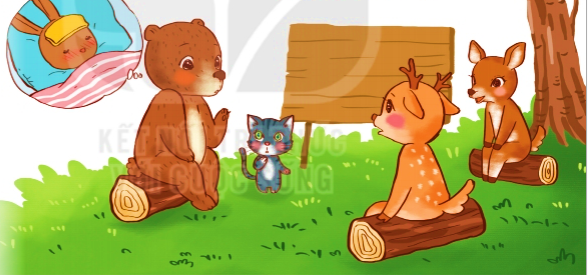 d. Tưởng tượng em là bạn cùng lớp với thỏ nâu. Vì có việc bận, em không đến thăm thỏ nâu được. Hãy viết lời an ủi, động viên thỏ nâu và nhờ các bạn chuyển giúp.
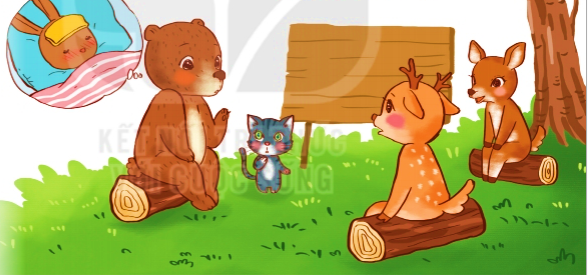 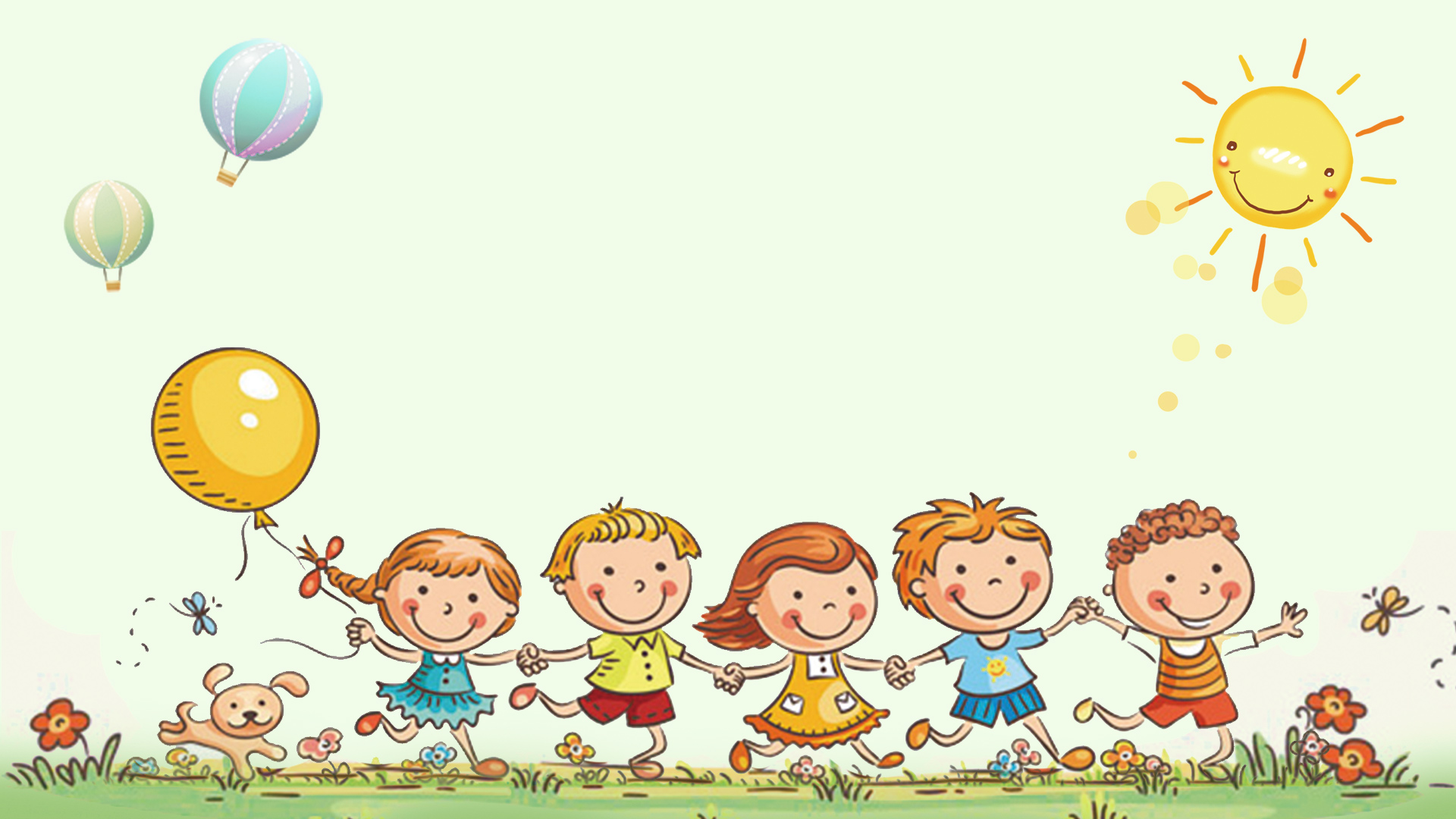 Tạm biệt và hẹn gặp lại 
các con vào những tiết học sau!